T-Craft Aero Club
Annual Report
2019
"Putting Wings On Your Dreams"
President 
Ben Brandt
Membership Fee
 and Aircraft Rate Review
(February Meeting)
Treasurer
Dennis Wheeler
KEY BANK ACCOUNTS- End of 2019
              Checking:    $ 12,992.15      
           Savings  (Engine replace, Member refunds):    $ 48,167.84
 Savings (New Aircraft):  $ 100,055.76
	Total Cash:  $ 161,215.75
                          	   
			2018:     $ 82,019.50
			2017:   $ 234,017.10
Major Purchases
New engines ½ 64R, ½ 686 deposit: $25,380.66
New Hanger Project: Loan Balance: $155,314.77
Monthly Loan Payments $2,207.60

Fuel Savings	
Currently our cost $4.25   FBO  $4.75
   Approximately 16,000 Gal purchased from FBO 2019
$0.50/gal Savings over FBO = $ 8,000
Secretary/Newsletter
Jim Manley
Records
12 Newsletters on T-CRAFT.ORG site

  Provides detailed minutes of all proceedings.
    9 Membership Meetings
  14 Board and special board meetings.
 
Membership and Board meeting minutes in the file cabinets.  Electronic version available on request
Contributions
Always looking for newsletter input
Article ideas
Interesting destinations
Flight experiences
Lessons learned
Photos
Billing Director
Reggie Sellers
2019 T-Craft Billing
From 12/26/18 through 12/25/19
Flight Log System
Benefits

-Billing Accuracy
-Convenience
-Paperless
-Maintenance Tracking
-Review Data to Nov. 2010
-Multiple Monthly Reports
Logging Tips

-Log Before and After Flights 
-Please Check Hobbs Time
-Enter Fuel and Oil Information
-Enter Destination  
-Report Issues to 208-861-6274
-Email regluvs2fly@gmail.com
2019 Hours/Dollars Billed
2019 Monthly Income from Billing(Dues, Must Fly, New Member Fees, Tax, Flight Hrs, Hanger Rental & Misc)
January		18,916
February		22,639
March			25,388
April			25,570
May			37,877  
June			26,583
July			33,977
August			30,924
September		35,936
October		48,930
November		17,078
December		30,549
			_______
Totals 2019/2018          354,371  /  306,135
2018           2019
Total Flight Dollars Collected  		195,104       209,530
Minimum Use it or Lose it		  24,936         27,565
Monthly Dues				  74,816         81,550
Club Membership 	                                              
   (New Members, Class I , Class II and upgrades)  11,335        14,100  	
Late Member Fees / Interest                        889            1062
Hanger Rental (Includes damage deposit)                   18,756
Aircraft Tug Raffle                                                         2,960
Total						307,080       354,371 
Sales Tax Collected and Paid 	             - 7,562        - 7,838
Net Total				            299,518      346,533			
Monthly Board Credit			  - 9,707       - 13,901
Oil Change Credits 		   	  - 1,485         - 1,980
Board Approved Credits                         - 1,878         - 1,549
Top Ten Flyers 2019 - Hours Flown
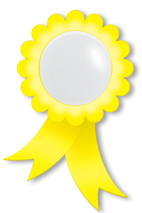 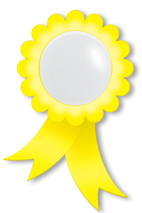 Top Flyer for 2019 
“Chris Nebrigich"
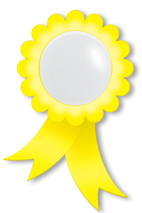 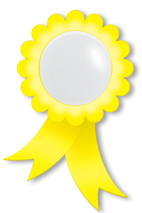 VP/Safety Director
David Thomas
Training & Events 2019
January – Annual Review / Elections

March –Heli Ops at KEUL– Pete Glick

April –Presentation on weather by Elizabeth Padian, NOAA
	AOPA Safety Seminar “Peaks to Pavement” – Jim Hudson 
	Poker Run, Emmett Wings & Wheels 	 

May – T-Craft Backcountry Presentation – Jim Hudson
(2) ATC Tours 5/15/19  - David Thomas
(2) ATC Tours 5/23/19 
Plane Wash – 15 members

June – Garden Valley Fly-In 

September - (2) ATC Tours 9/2719 

October – Plane Wash – 36 members

IDT Aviation Safety Standdown –  18 members in attendance
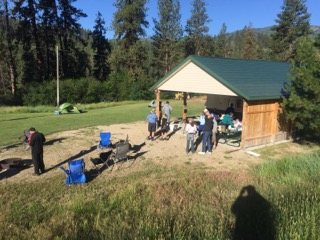 Training & Events for 2020
January – Annual Review / Elections

February – MAF Experiences – Jim Manley

March –Backcountry Weather – Roland Steadham

April –T-Craft Backcountry Presentation – Jim Hudson
	Poker Run, Emmett Wings & Wheels 	 

May – US Dept of Interior Aviation Experiences - Arlyn Miller DPE
   Plane Wash

June – Garden Valley Fly-In 

October – Plane Wash
 	IDT Aviation Safety Standdown 

Tower Tours – Schedules TBD
Other Events – open for suggestions
Membership Director
Jim Hudson
Membership Status
 Year End 2019
106 	Members  (104/18, 105/17,105/16, 83/15, 60/14)
   24    People on wait list
   20 	New members (13/2018 16/2017, 34/2016, 29/2015)
   18 	Resigned (14/2017,16/2017, 11/2016, 6/2015)
   22 	Suspended and/or Inactive

   36 Class I (34%) / 71 Class II (66%)
Member Ratings
End of 2019
(Previous 
           Year)
   11  (13)  	Student Pilot Rating 
   65  (67)  	Private Pilot Rating
   18  (11)  	Commercial Rating
   12  (13)  	ATP Rating
   38  (34) 	Instrument Rated Pilots
20 New Members 2019
18 Members Resigned 2019
Schedule Master &
Webpage Updates
Members need to keep email, phone, change of address updated on SM.

Members need to provide copies of updated to drivers licenses, medicals, flight reviews, flight certificates for the club records

Webpage – Aircraft Fleet pdf -POH, Avionics documents, training video’s, other documents in “Index” tab.
Fields have been provided in the “Status” tab of Schedule master to keep track of Day & Night 90 day Currency, and T-Craft attendance 90 day currency.  The dates to be entered are the expiration date.
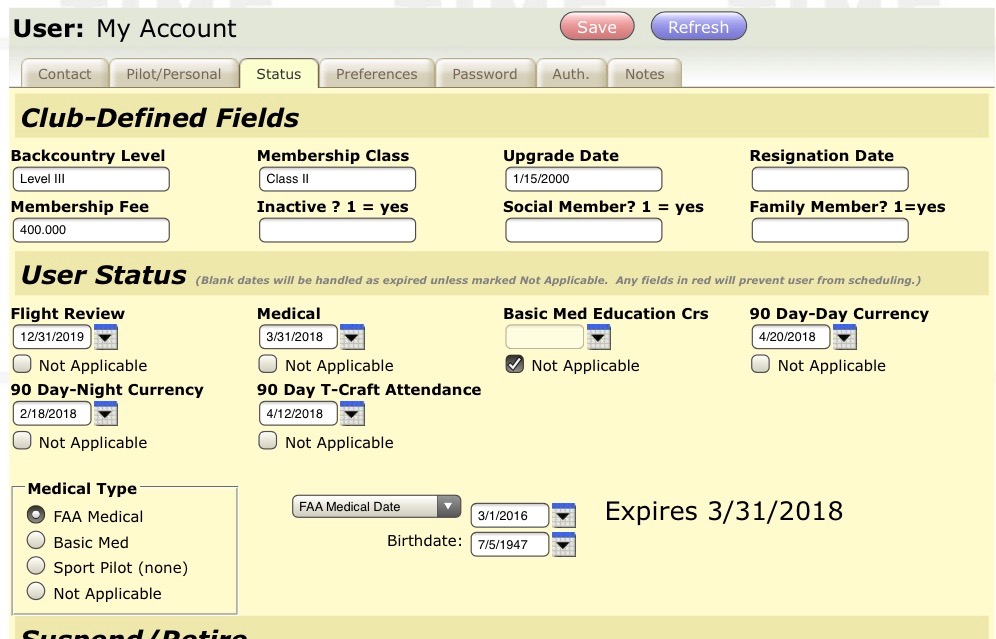 Top Attendance
(33 Club Events in 2019)
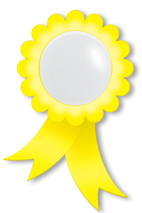 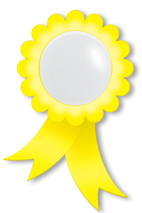 Top Attendance for 2019 
“Bill Howard"
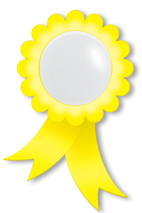 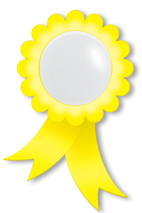 Fly Smart, Fly Safe  
    And Have Fun !


    AND - Don't forget the mission abort button
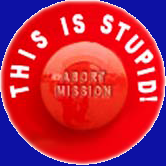 Maintenance  Director
Jim Eyre